ПРЕЗЕНТАЦИЯХРИСТО ХРИСТОВПони –графична рисунка
необходими материали:-графичен молив-тънкописец-гума 
-бял картон
Възрастова група:/7-14 години/
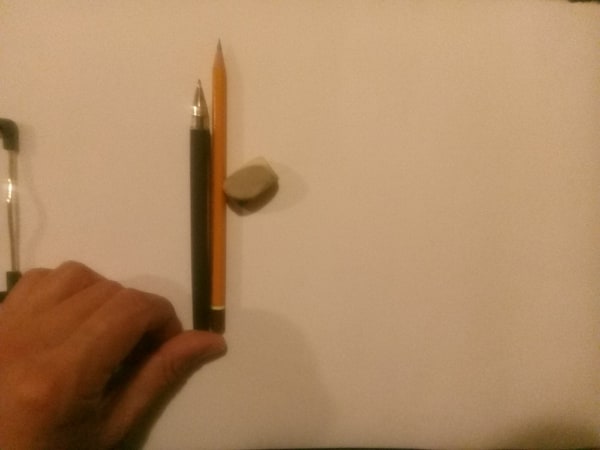 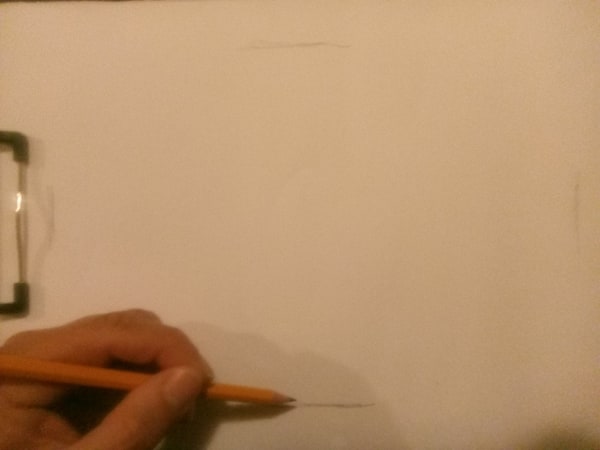 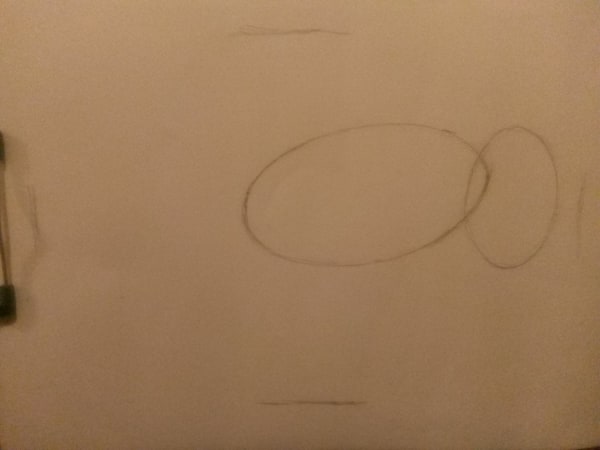 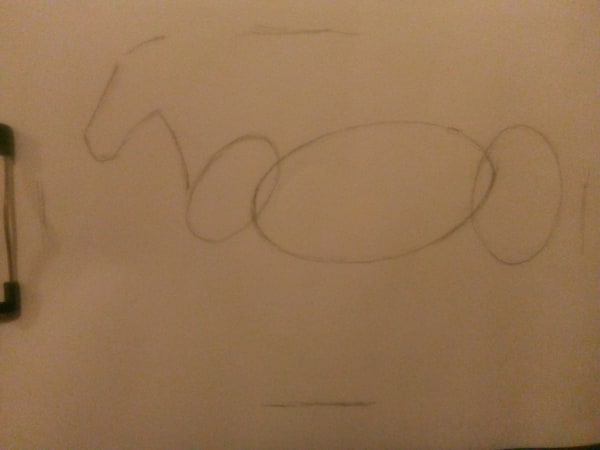 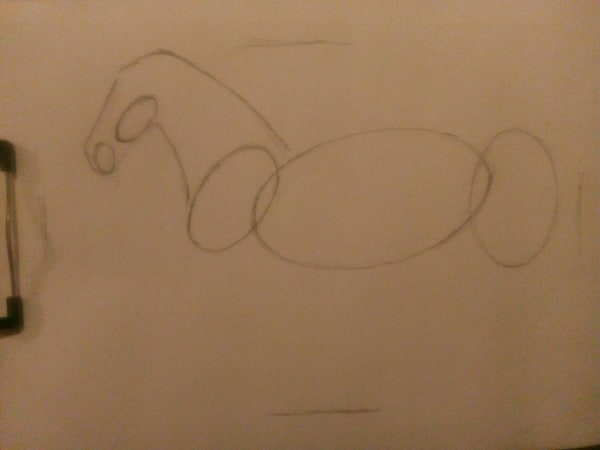 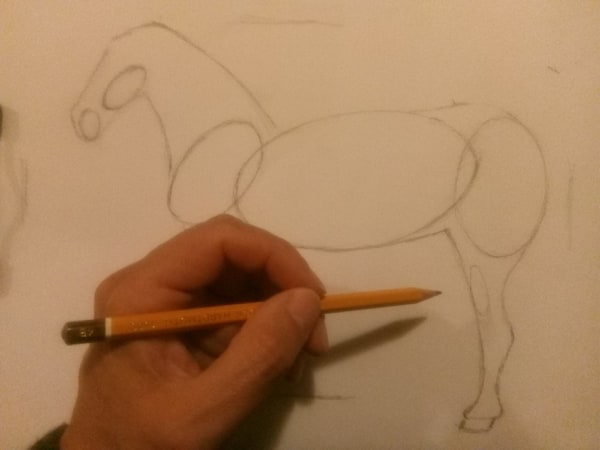 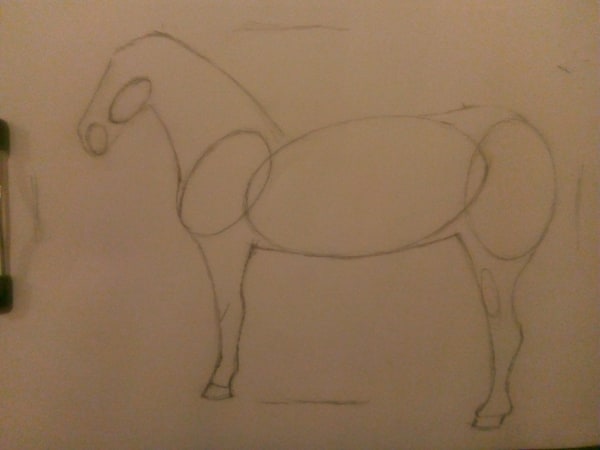 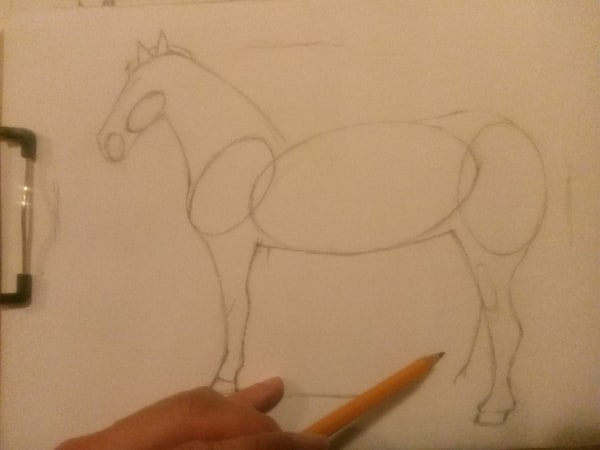 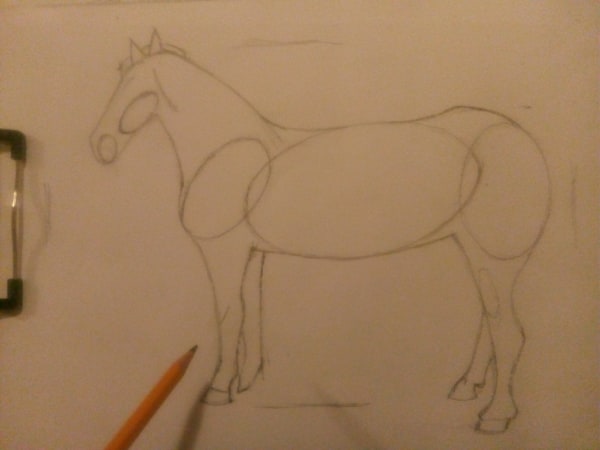 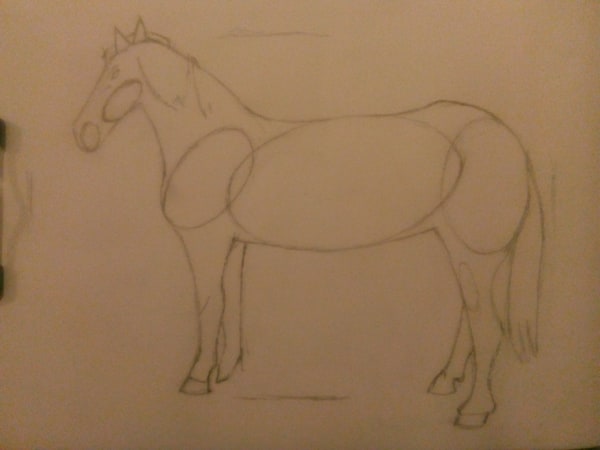 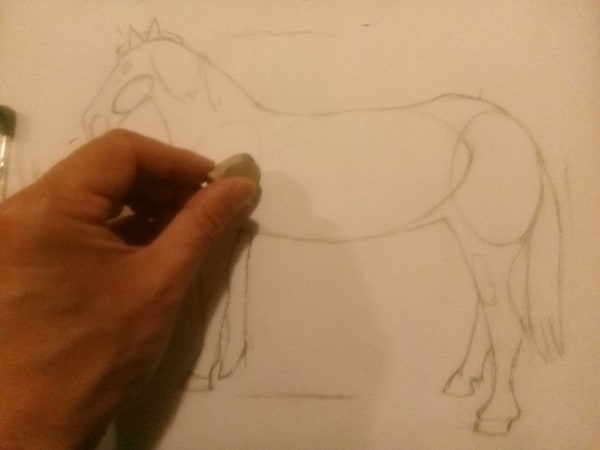 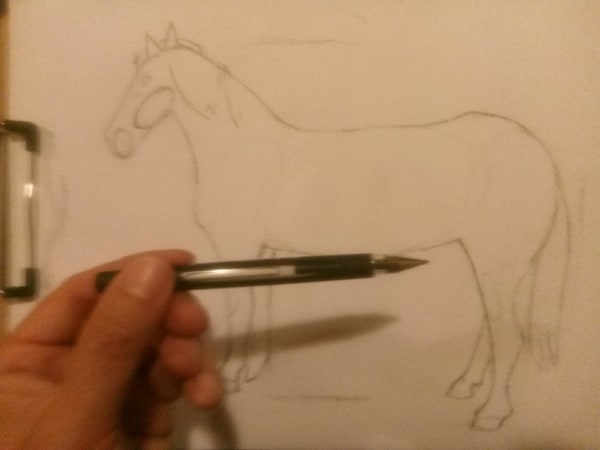 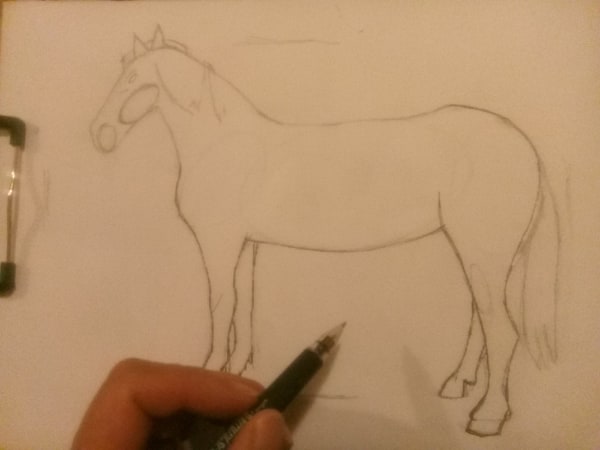 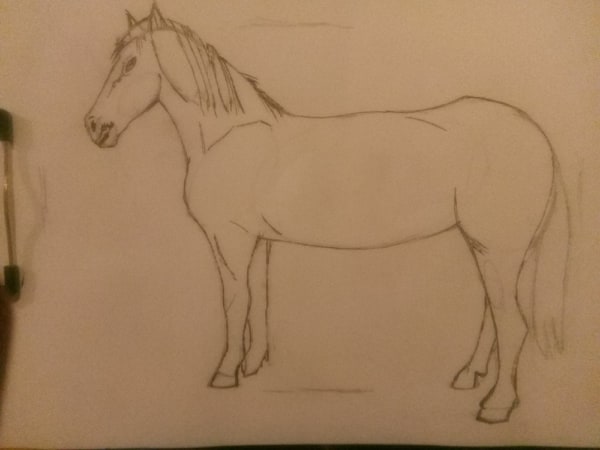 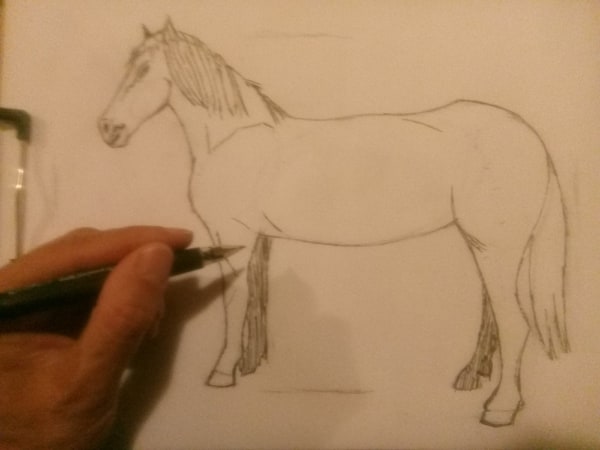 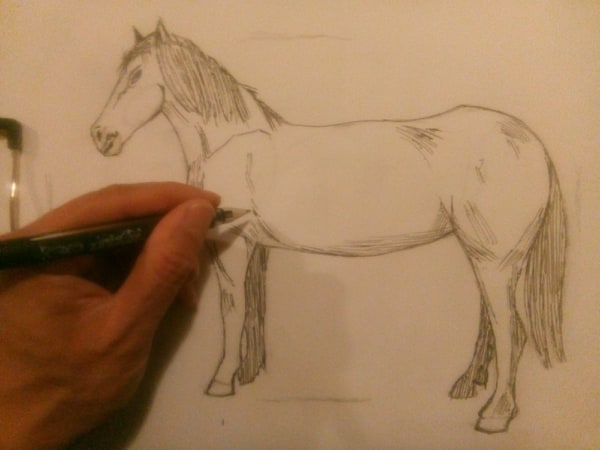 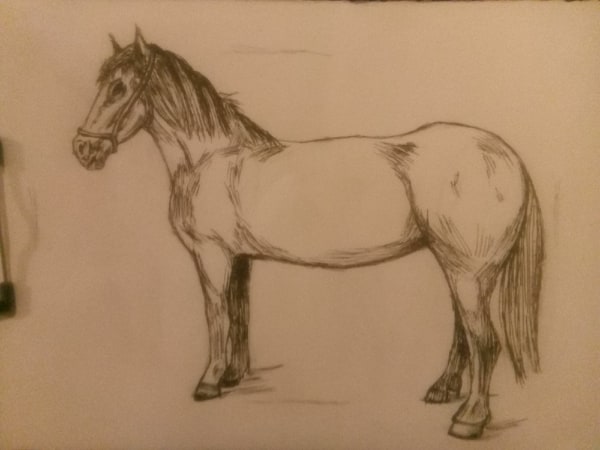 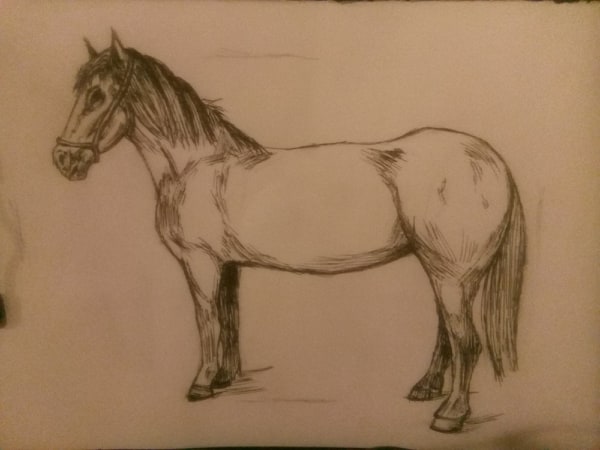 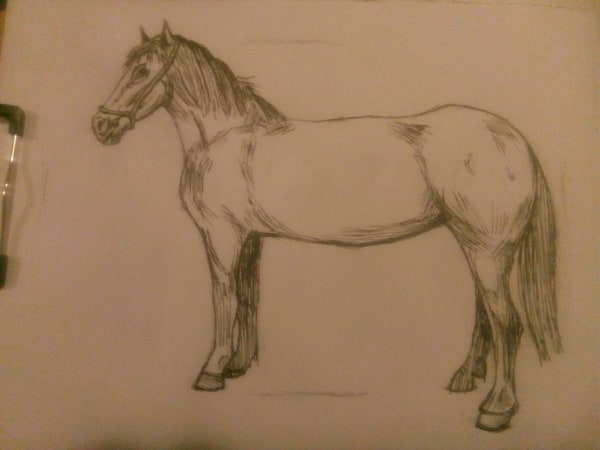 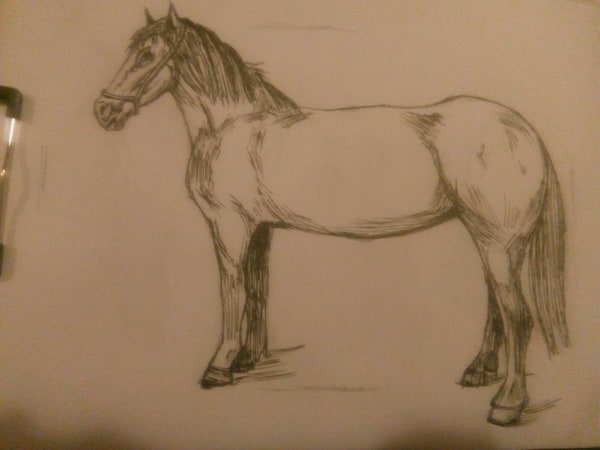 КРАЙ